Животные Африки

Дидактическая игра для детей старшего дошкольного возраста
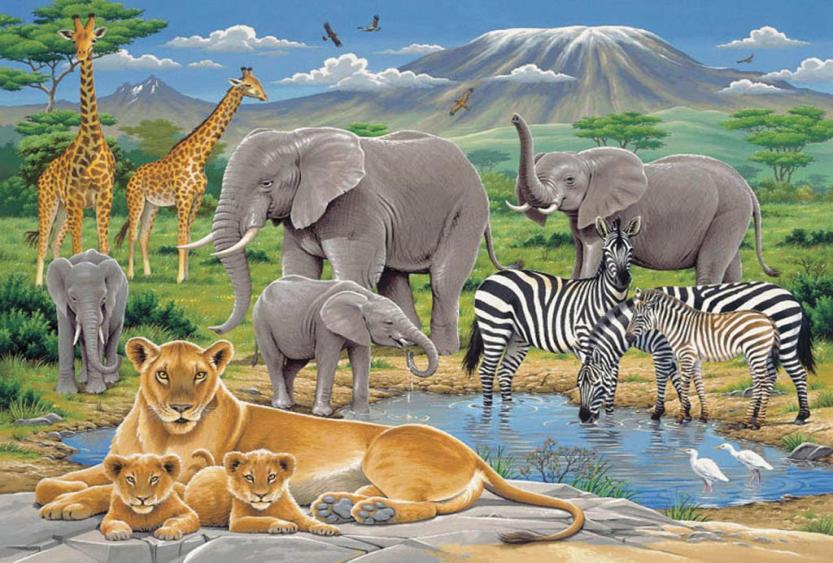 Автор: Васильева Ольга Борисовнавоспитатель  ГБДОУ д/с №91 выборгского р-на СП-б
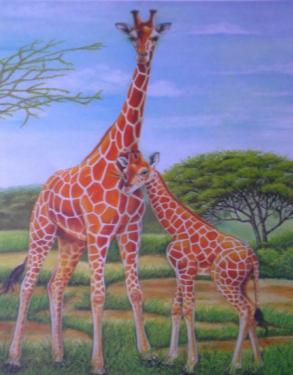 Викторина
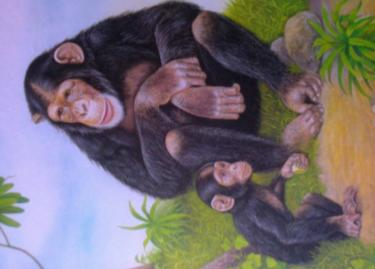 1. Как называется самое высокое из всех животных? (Жираф)
2. Какое животное называют «тигровой лошадью»? (Зебра)
3. Какое животное прекрасно лазает по деревьям, скалам 
и чувствует себя там не менее свободно, чем на земле? (Леопард)
4. Какие животные, оказавшись перед зеркалом, поступают,
 как разумные существа – узнают себя в зеркале? (Обезьяна)
5.Какое животное может преодолеть в день до 90 км пути, совершая 
многодневные переходы даже в самую жаркую погоду? (Верблюд)
6. Эти большие животные имеют очень короткие ноги, которые с трудом 
выдерживают вес тела зверя, поэтому они большую часть времени 
проводят в воде. Как называются эти удивительные животные, имеющие огромную пасть, которая тянется от уха до уха? (Бегемот)
7. Эти потомки архозавров появились 190 млн. лет назад. В Древнем Египте их считали повелителями рек. На аренах древнеримских цирков с ними сражались гладиаторы. О каких животных идёт речь? (Крокодил)
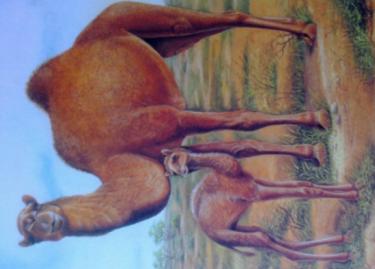 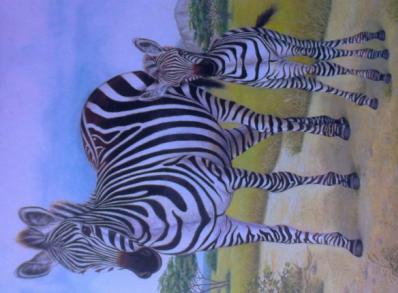 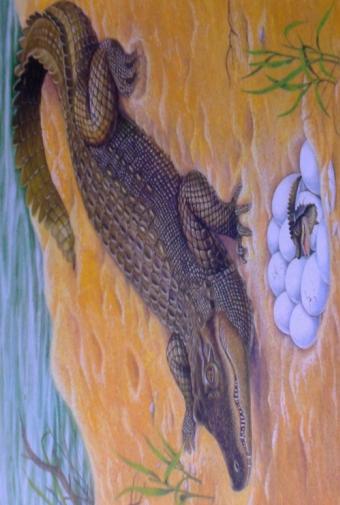 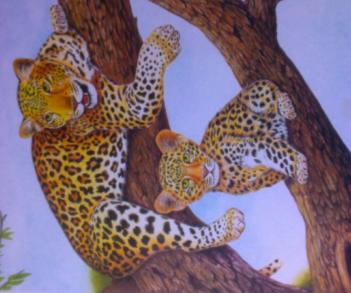 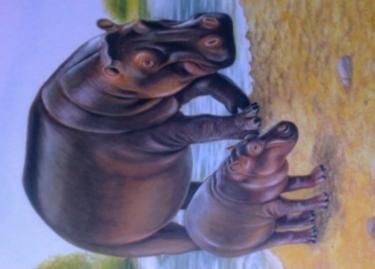 Кроссворд(Загадки)
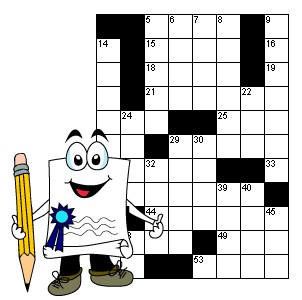 Четвёртый лишний
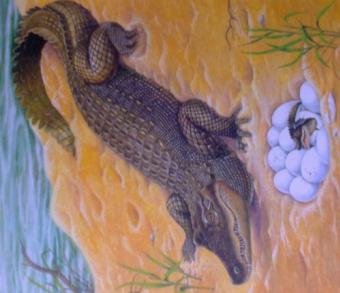 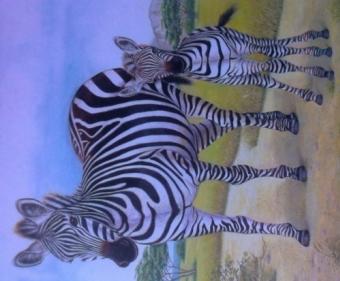 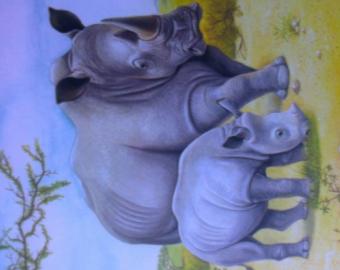 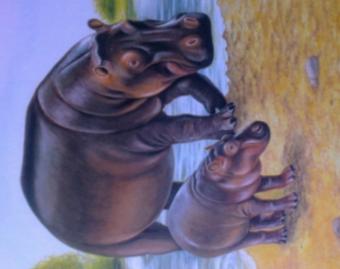 Зебра. У остальных животных тело не покрыто шерстью.
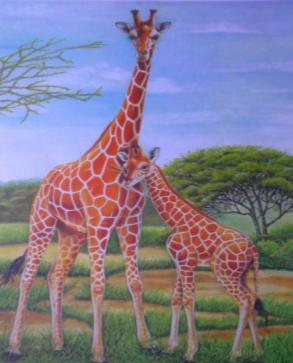 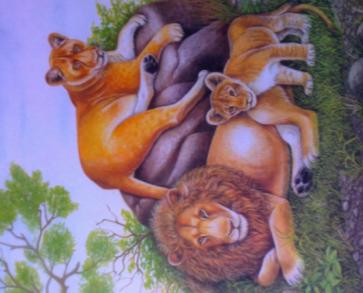 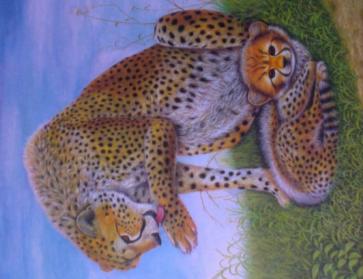 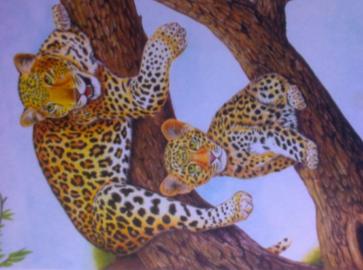 Жираф не из семейства кошачьих.
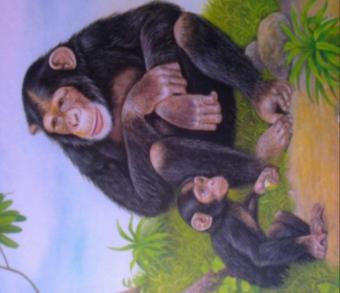 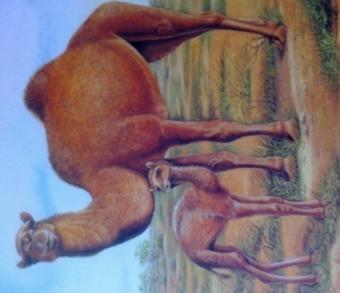 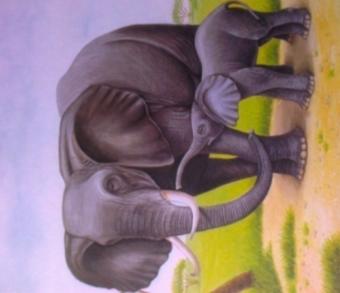 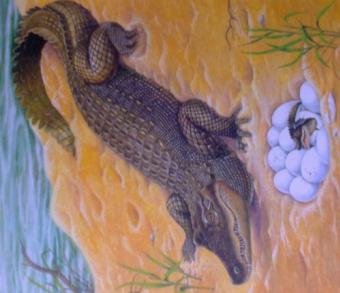 Крокодил – только его детёныши вылупляются из яиц
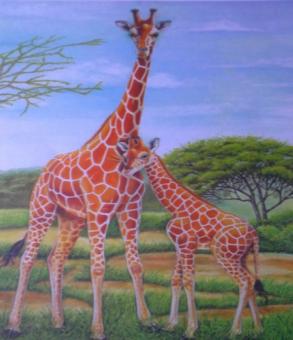 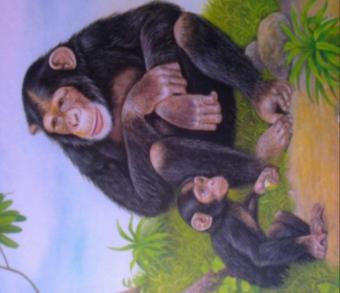 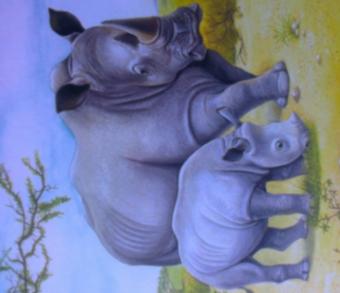 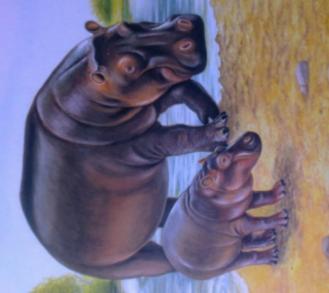 Носорог. Только у этого животного имеется два рога.
Кто, чем питается?
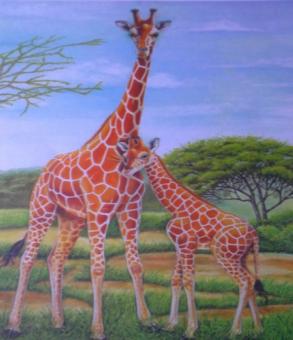 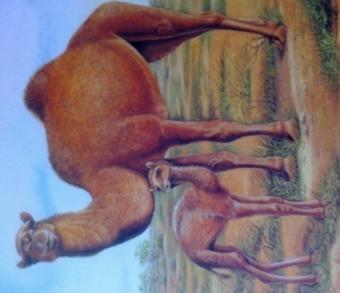 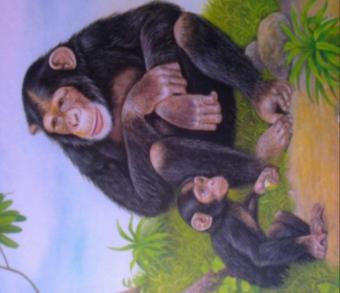 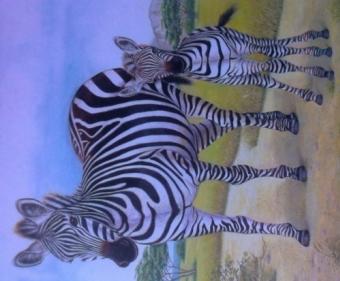 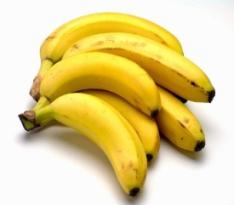 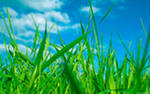 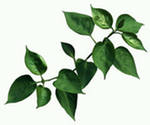 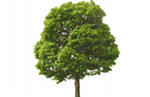 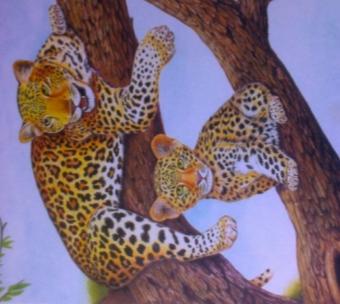 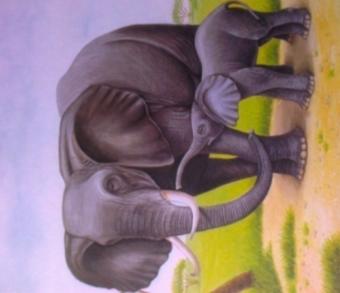 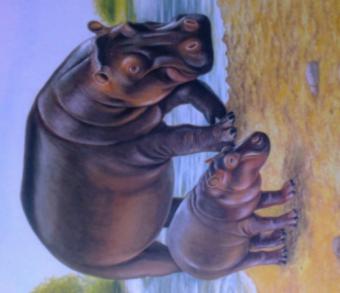 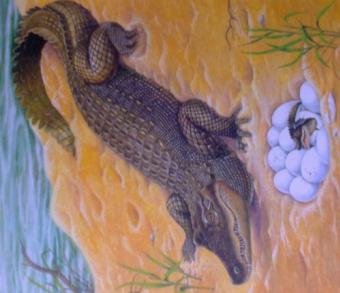 Кто, чем питается?
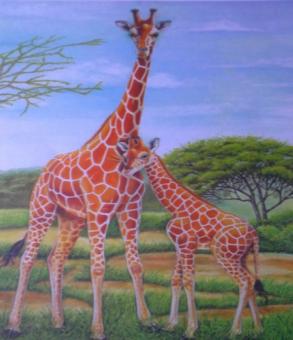 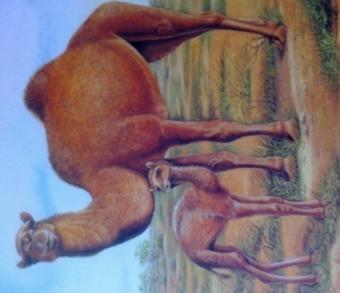 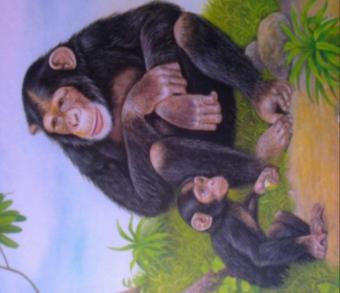 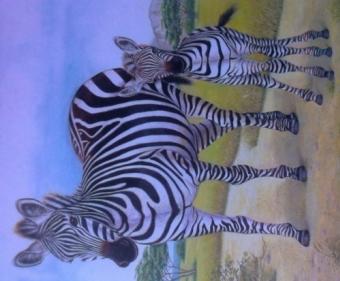 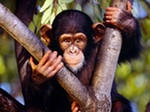 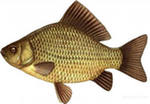 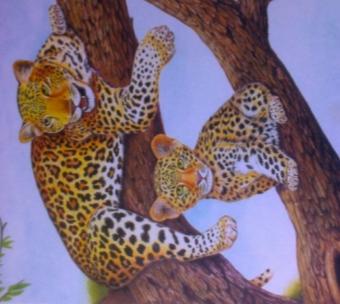 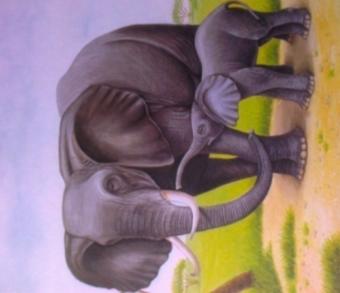 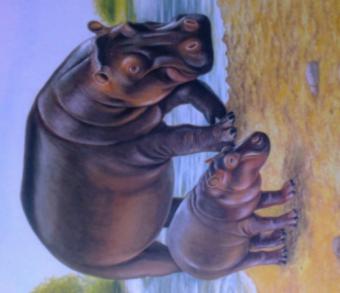 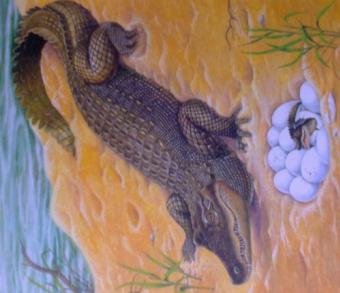 Рассмотри, подумай, посчитай
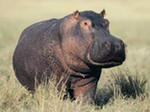 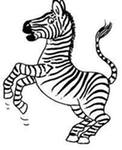 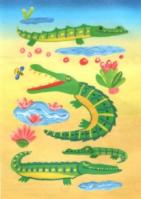 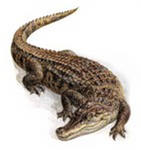 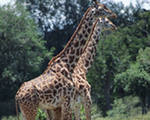 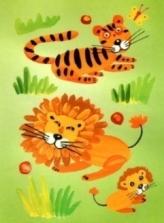 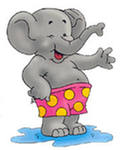 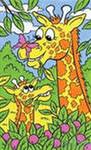 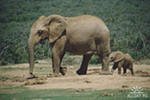 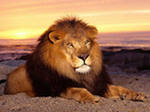 1. У каких животных есть копыта. Посчитай их.                           
2. Сколько здесь хищников?                    9                
3. Сколько травоядных?                   9                                                                          
4. Сколько ты видишь животных, которые умеют плавать?                    9              
5. Какие из этих животных бывают домашними? Посчитай их.    4
1
2
5
7
4
6
5
8
3
5
6
8
От какой картинки часть?
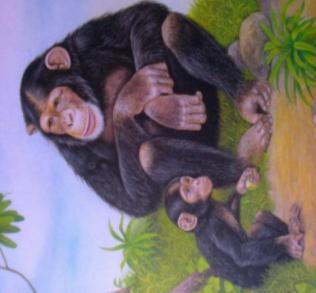 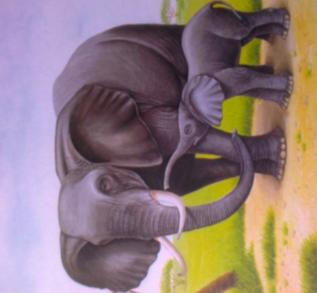 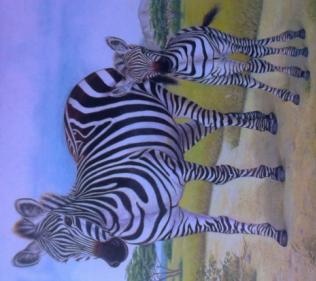 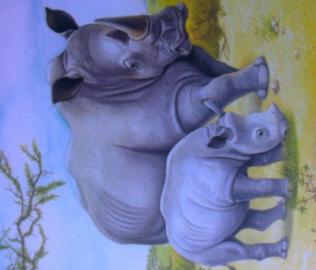 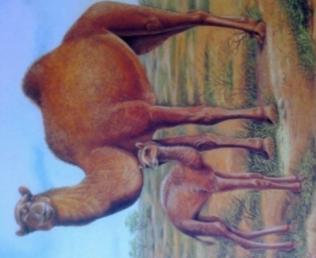 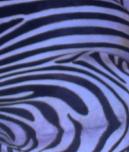 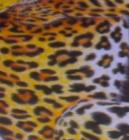 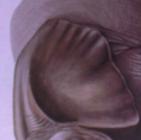 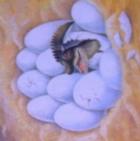 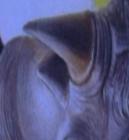 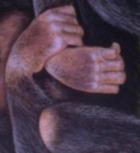 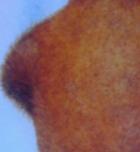 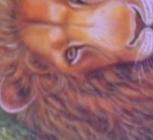 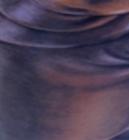 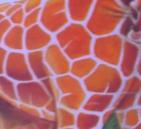 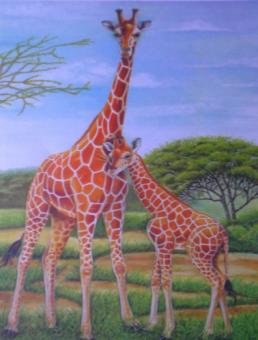 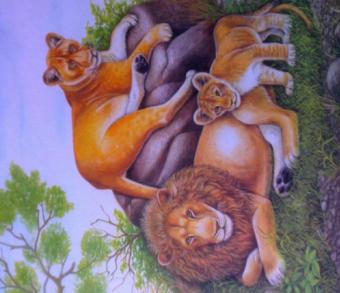 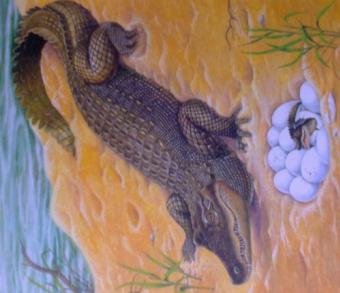 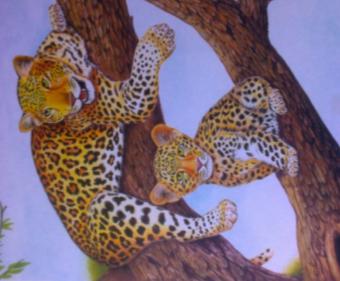 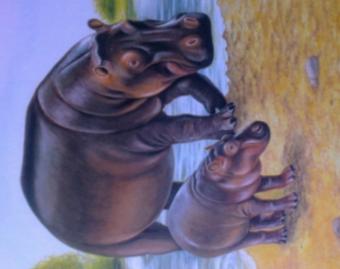 Использованные источники:
1.С. Вохринцева «Окружающий мир. Животные Африки» дидактический материал.  Издательство «Страна фантазий», 2003 г.

В презентации  использованы материалы и фото с сайтов:
http://www.toy-world.ru/toy1128959.html  
http://www.r-rech.ru/-1-2-/586.html
http://www.poezia.ru/article.php?sid=52922
http://www.vsezagadki.ru/2010/01/zagadki-o-zhivotnyx-dlya-detej/